Safety Critical Communications
MODULE FOUR: 
PROTOCOLS 2
Briefer’s Introduction:
Welcome to the fourth module in our course on safety critical communications. Here we return to the subject of ‘protocols.’
 
This module looks at the following:
Intro – a reminder of what SCC is and why it is important
Standard words and phrases
The Emergency Call
The effect of communications equipment
How the Course Works:
The programme consists of six modules. We recommend that they are delivered in order, but you may select a particular module if required:
 
Foundation
Protocols 1
Structure and Lead Responsibility
Protocols 2
Confirming Understanding
Communication Skills
 
*Please read the Briefing Notes prior to delivering a module. They provide background information to enable you to manage the exercises and discussions.
 
*You will also be required to perform a short assessment at the end of the course to make sure attendees understand the content. See the Briefing Notes.
Welcome
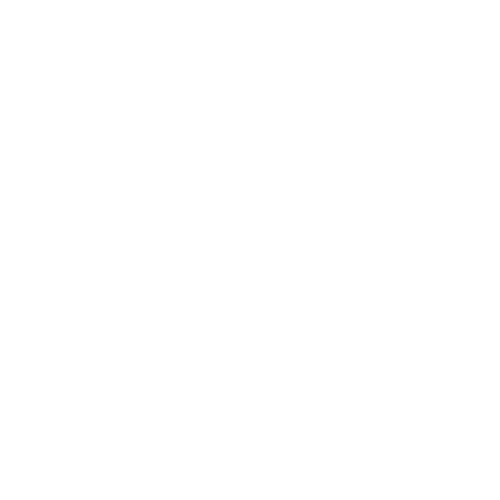 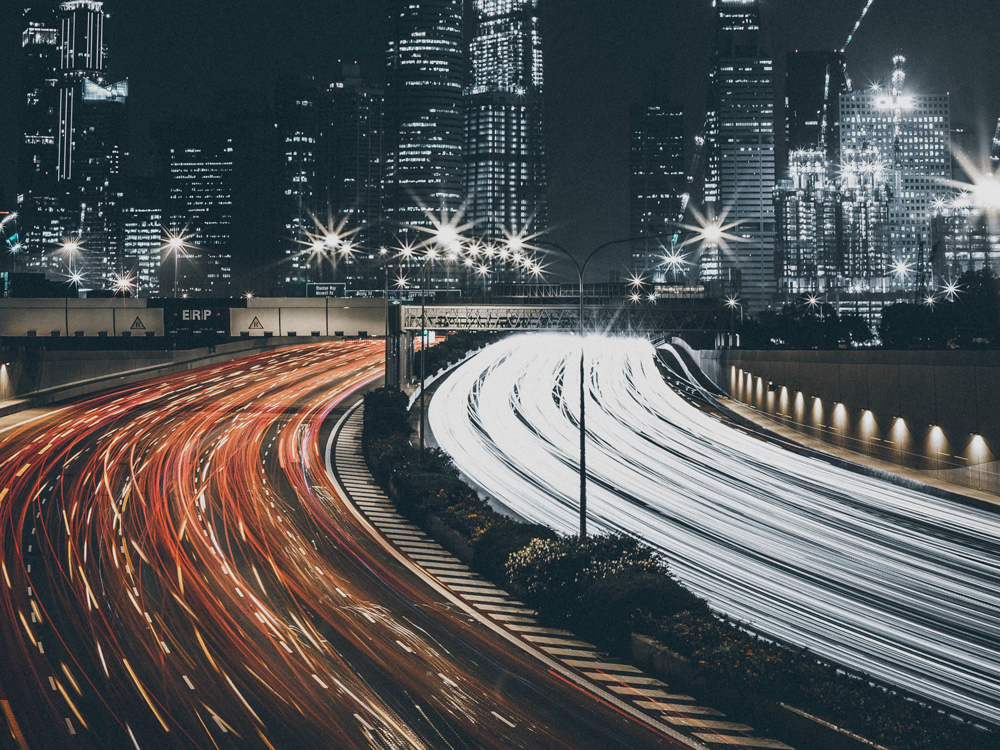 Safety Critical Communications
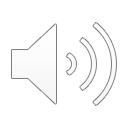 Protocol: an agreed way of doing something
VO
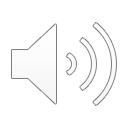 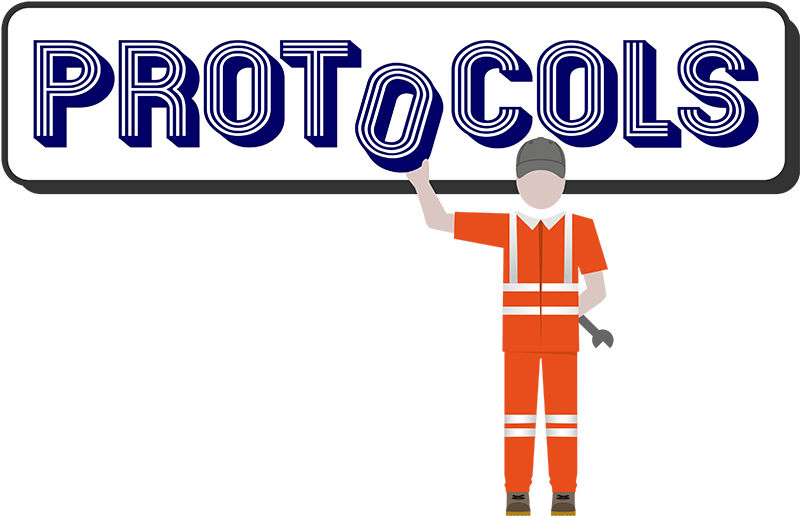 VO
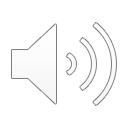 A
ccurate
B
rief
C
lear
P
rofessional
ABC- P
VO…
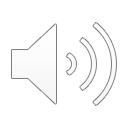 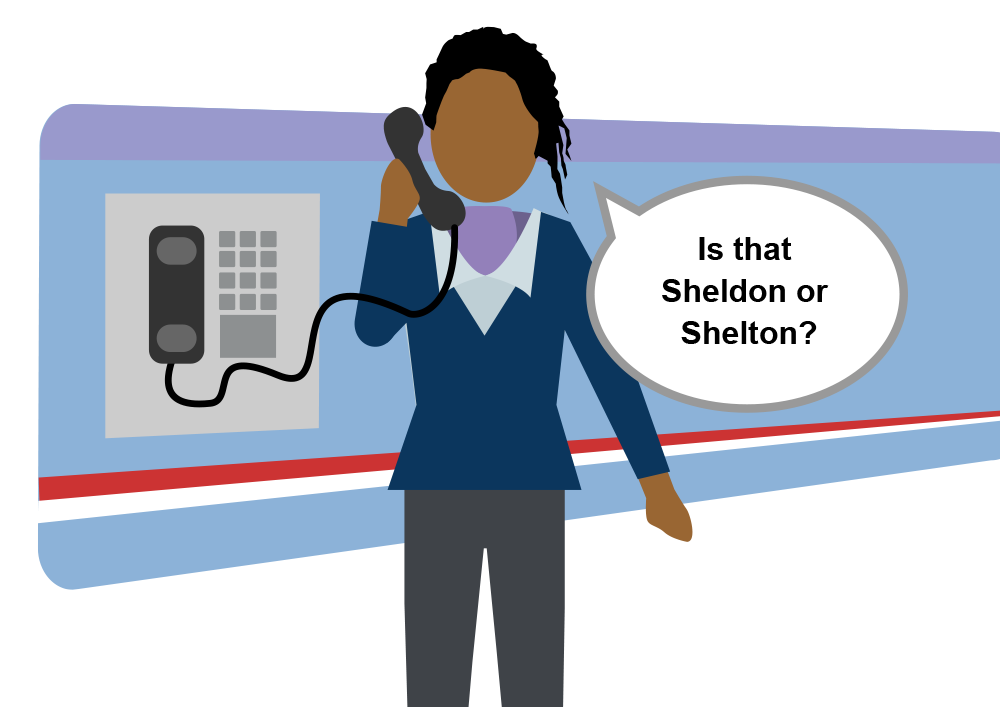 VO
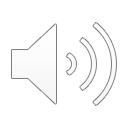 “zero two zero… three one four two… five three zero zero”
“twenty-four miles”
“zero nine hundred hours”
VO…
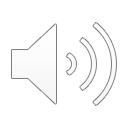 Standard words and phrases
Emergency call
Effect of equipment
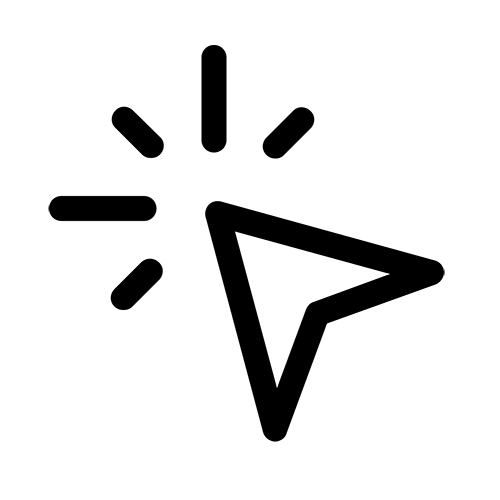 VO
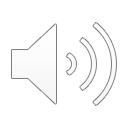 National
MINIMUM
Standard
Note, there will be a short test at the end of this module to confirm your understanding of the National Minimum Standard.
VO…
Standard Words and Phrases
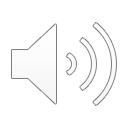 Q. Why do we have standard words and phrases?
Q. Which ones can you remember?
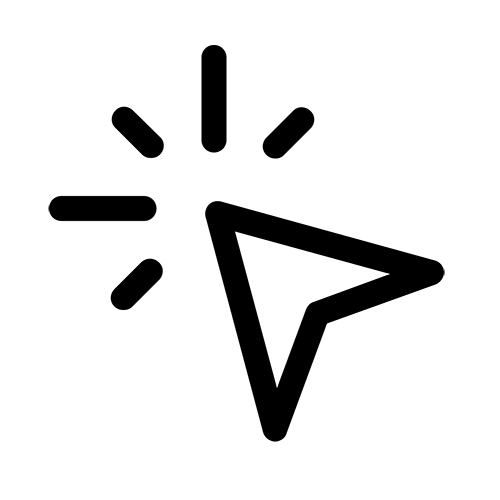 VO
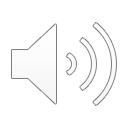 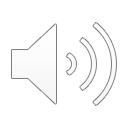 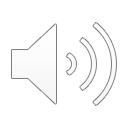 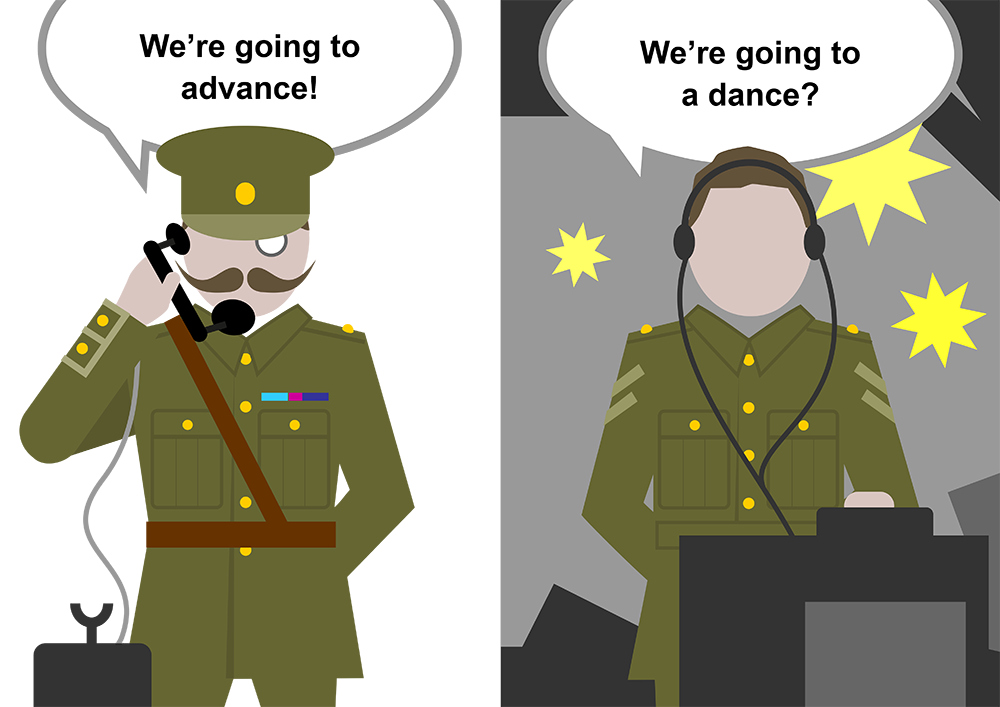 …VO
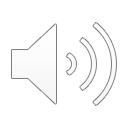 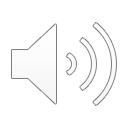 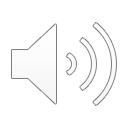 “Safe to go?”
“Go / No”
VO…
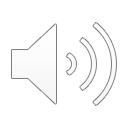 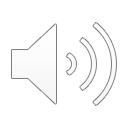 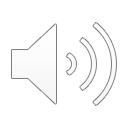 NOT CLEAR
VO
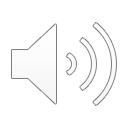 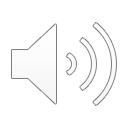 VO…
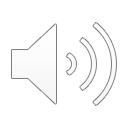 List of standard words and phrases:
Phrases to use when using a radio or telephone
Other phrases to use when using a radio and only one person can be heard at a time
Correction 
I have made a mistake and will now correct the word or phrase just said.
Over 
I have finished my message and am expecting a reply.
Repeat back 
Repeat the message back to me.
This is an emergency call
This message provides information which needs immediate action to prevent death, serious injury or damage.
Out
I have finished my message no reply is expected
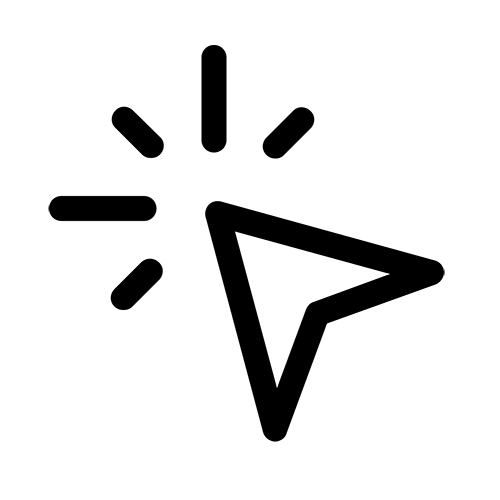 VO
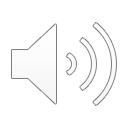 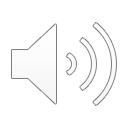 “You now have my authority to pass mike echo two three signal at danger. Proceed at caution as far as mike echo two five signal.”
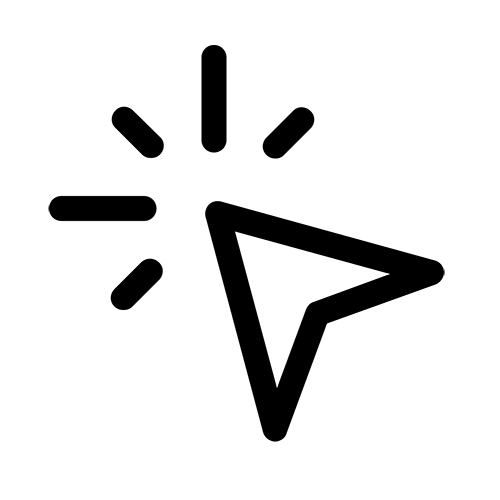 VO
Here are some more phrases that a Signaller may use:
“Make no further movements…..”
“Await signal…..”
Skip this section
“Obey all other signals.”
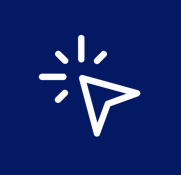 “When I give you permission….”
“Proceed at caution.”
On the approach to….    And beyond…..
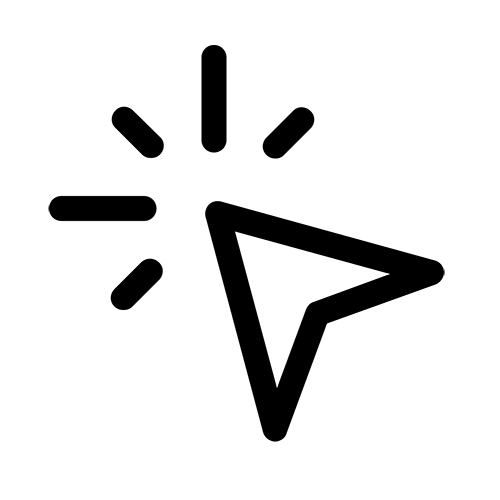 VO
Here are some more phrases that a Signaller may use:
“What I require you to do driver…….”
“Make a wrong direction movement from………. to…………”
“Proceed up to.….”
“Stay in a position of safety..…”
“You now have my authority to…….”
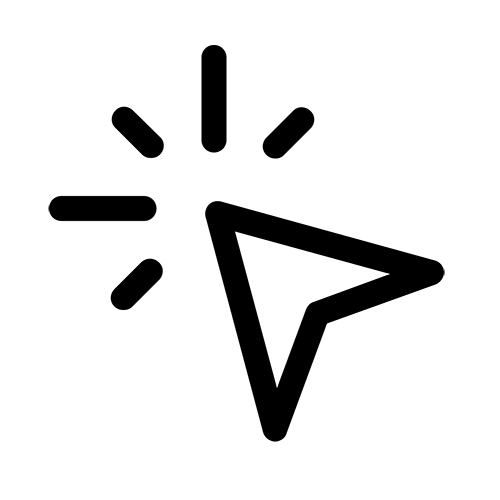 VO
Here are some more phrases that a Signaller may use:
“Obey signal….”
“Report your findings at/to……..”
“The line is now clear and safe for trains to run on.”
“The …. Line is blocked”
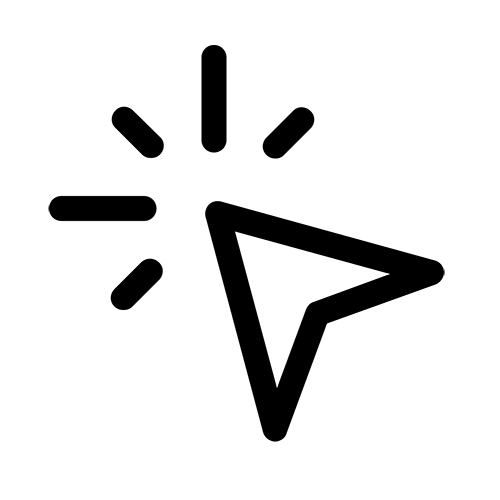 Here are some more phrases that a Signaller may use:
“Driver, I’m detaining you at……signal because of……….. (give a reason)
	
Or
 
When authorised, I require you to pass……… signal at danger.
Proceed at caution through the signal section / as far as ……….ONLY.
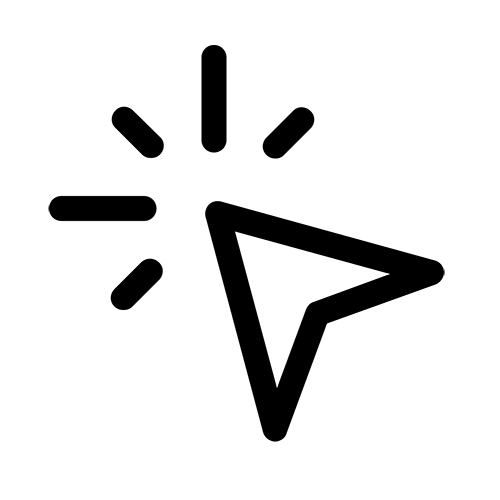 VO
Correction
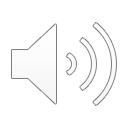 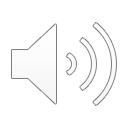 CORRECTION
use when correcting our own verbal mistake
VO…
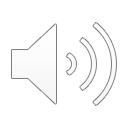 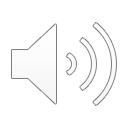 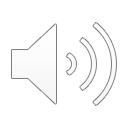 What effect does the Signaller’s 
mistake have on the message Opening?
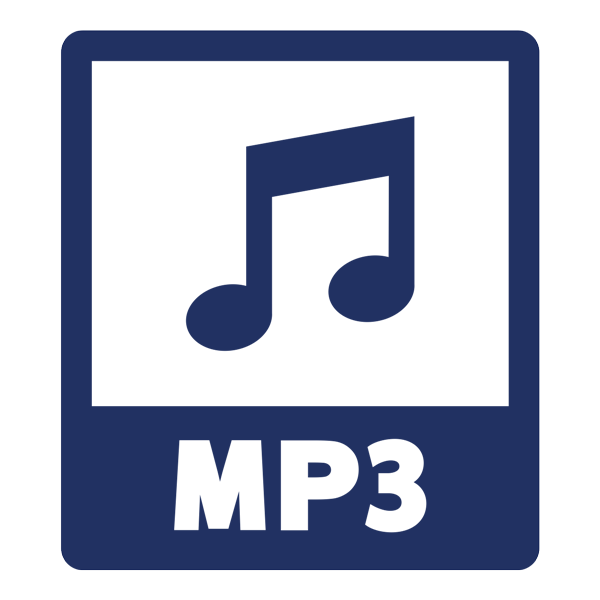 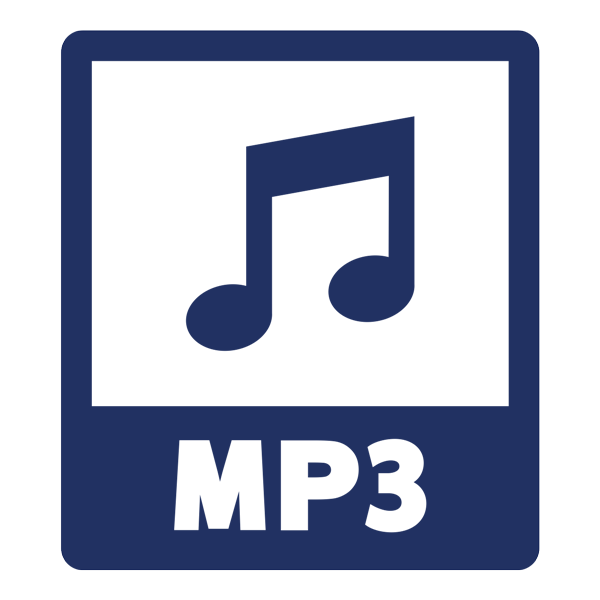 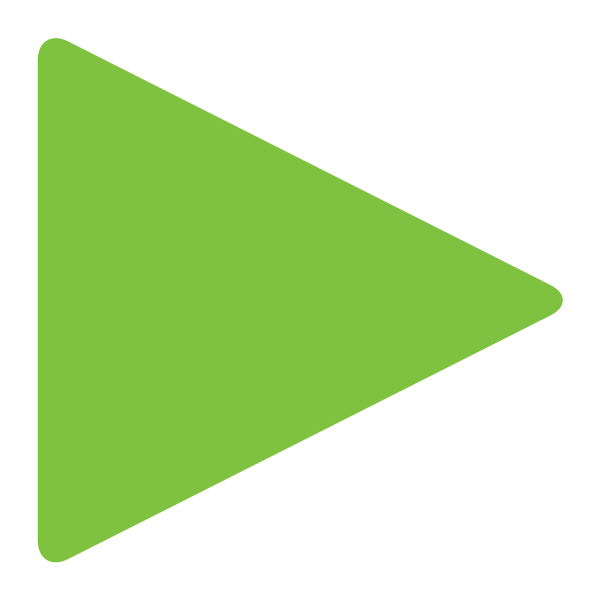 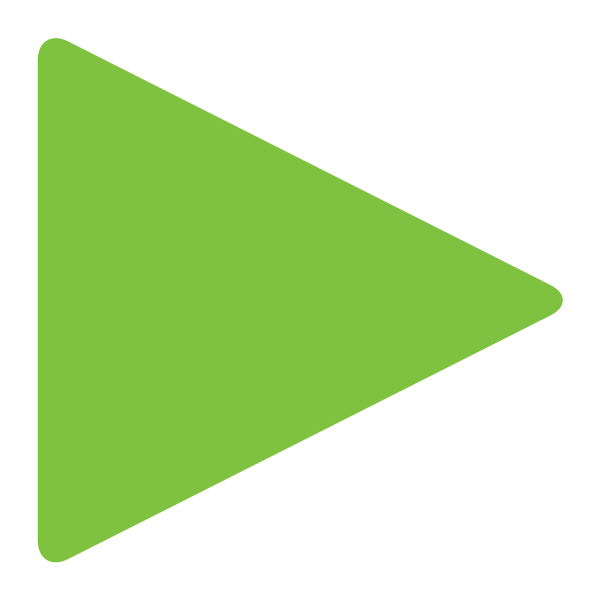 Model
Answer
Example
This example, and the one on the next page, are both taken from recorded communications.
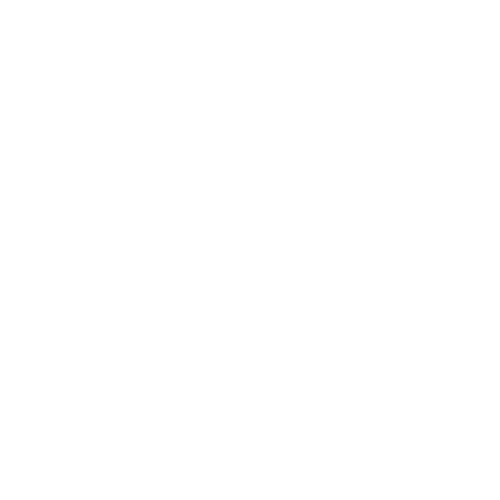 VO
Which version is more ‘ABC-P?’
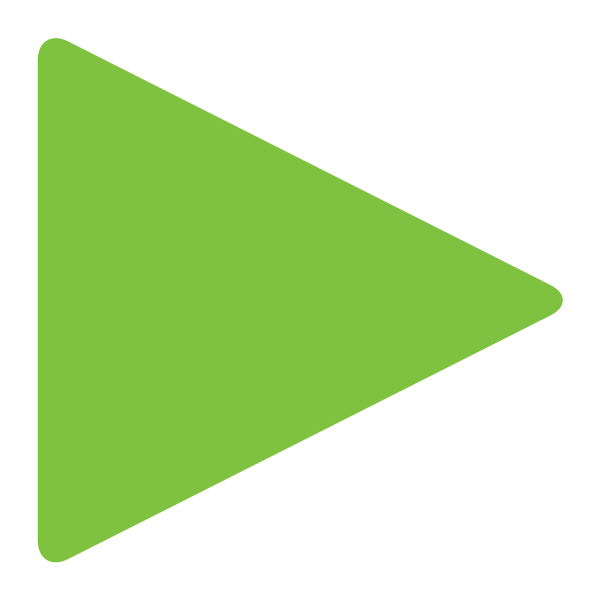 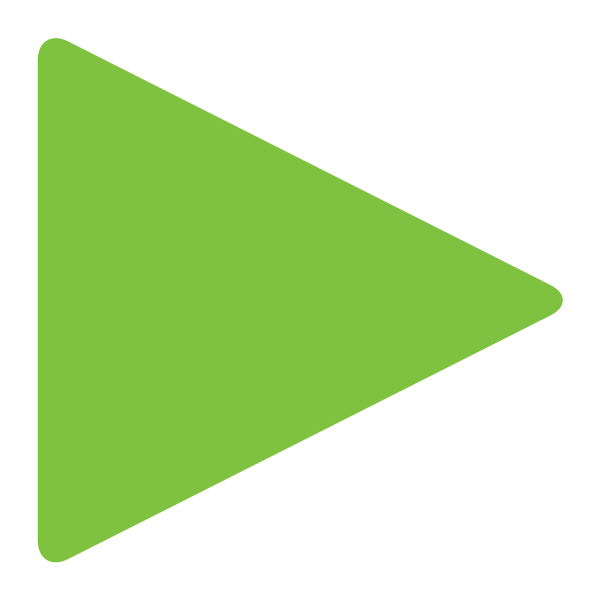 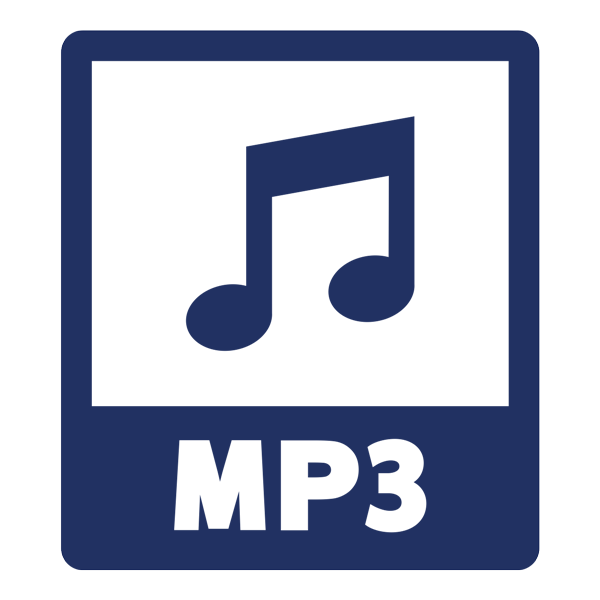 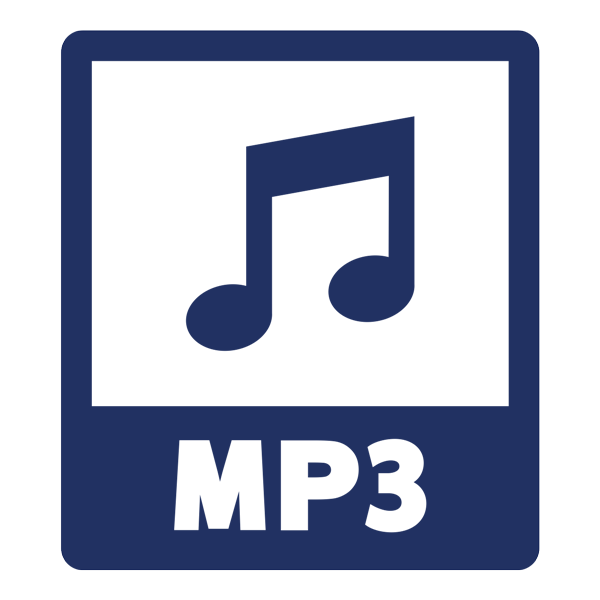 Example
Model
Answer
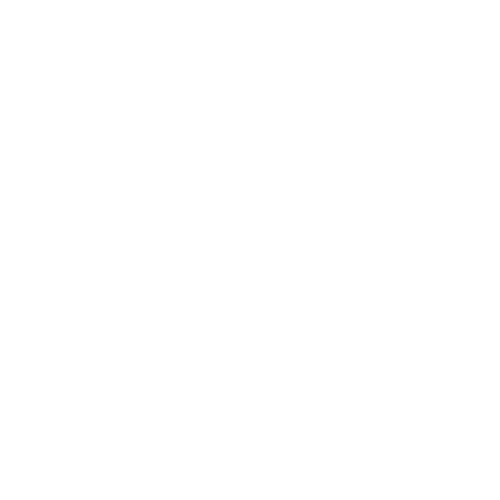 Note, these may sound strange if you are unfamiliar with shunt moves. The communication takes place over a radio in a yard. Tracks in yards and depots are called ‘roads’ and these are given names such as ‘stables’ or numbers such as ‘six road.’
VO
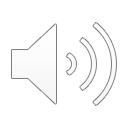 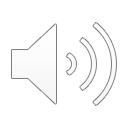 Say ‘CORRECTION’ and then
RESTATE THE MESSAGE CORRECTLY
VO
Repeat Back
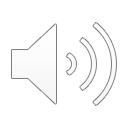 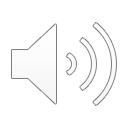 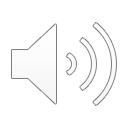 REPEAT BACK
Repeat the message 
back to me
VO
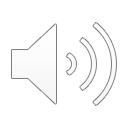 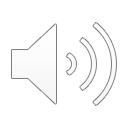 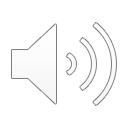 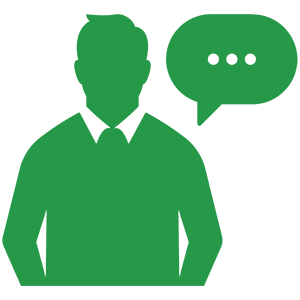 Opening
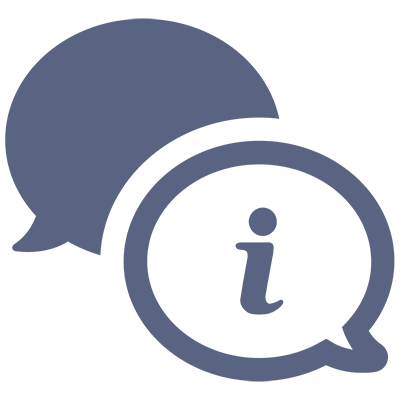 Information
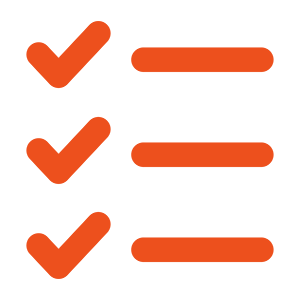 Actions
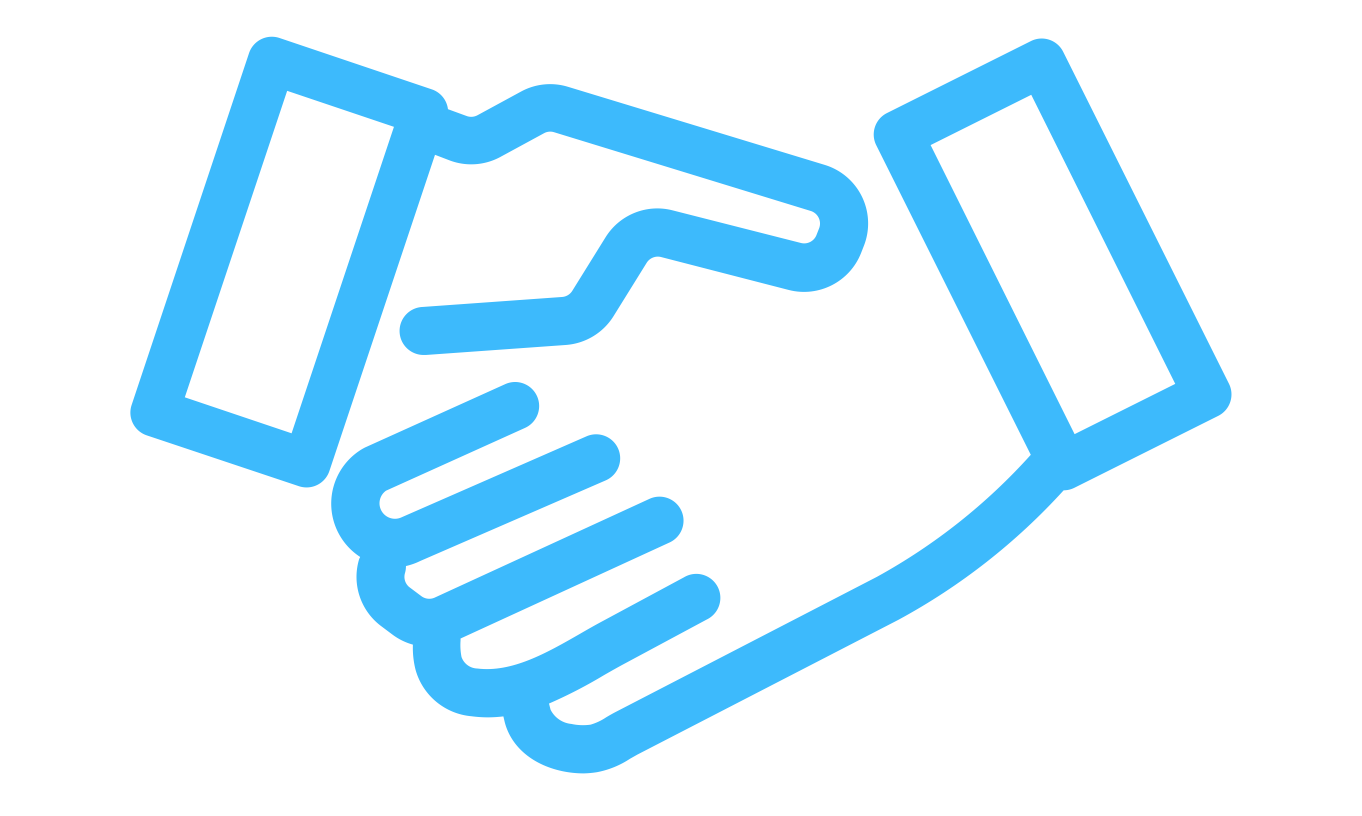 Confirmation
“Repeat Back”
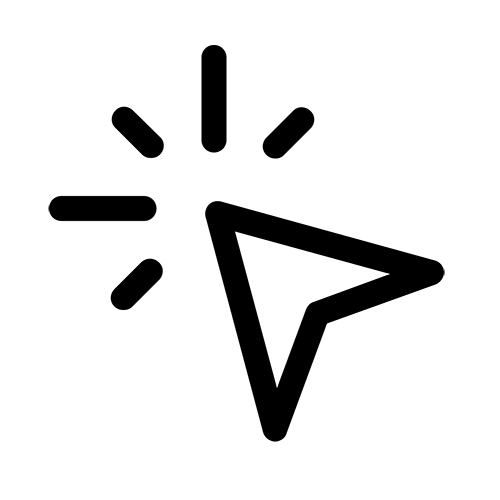 VO
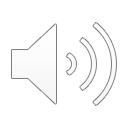 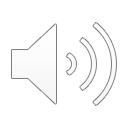 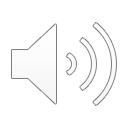 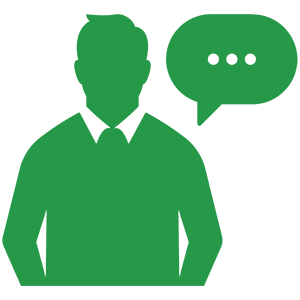 Opening
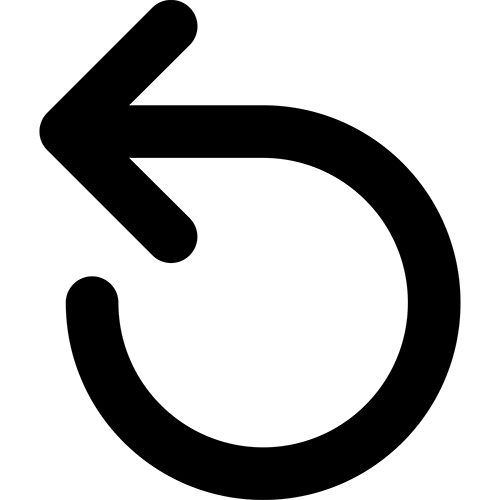 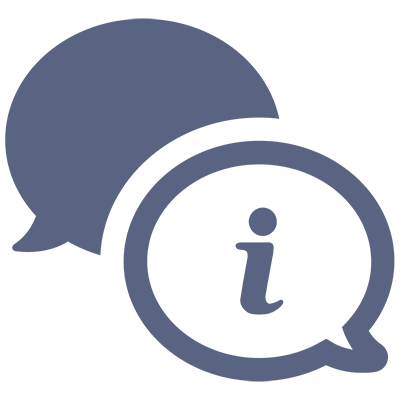 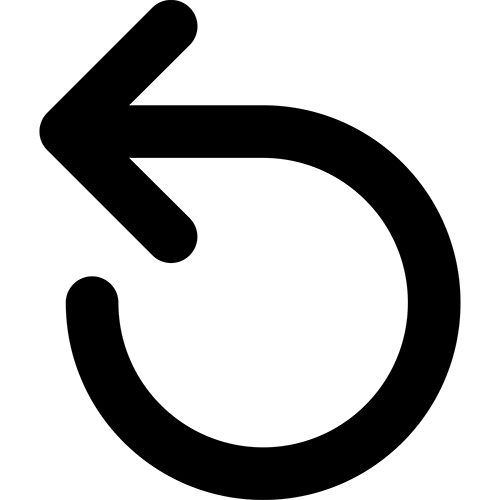 Information
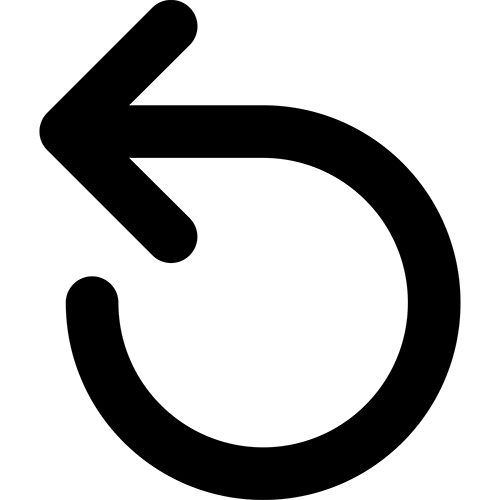 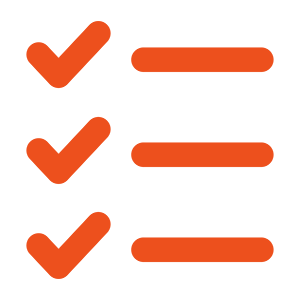 Actions
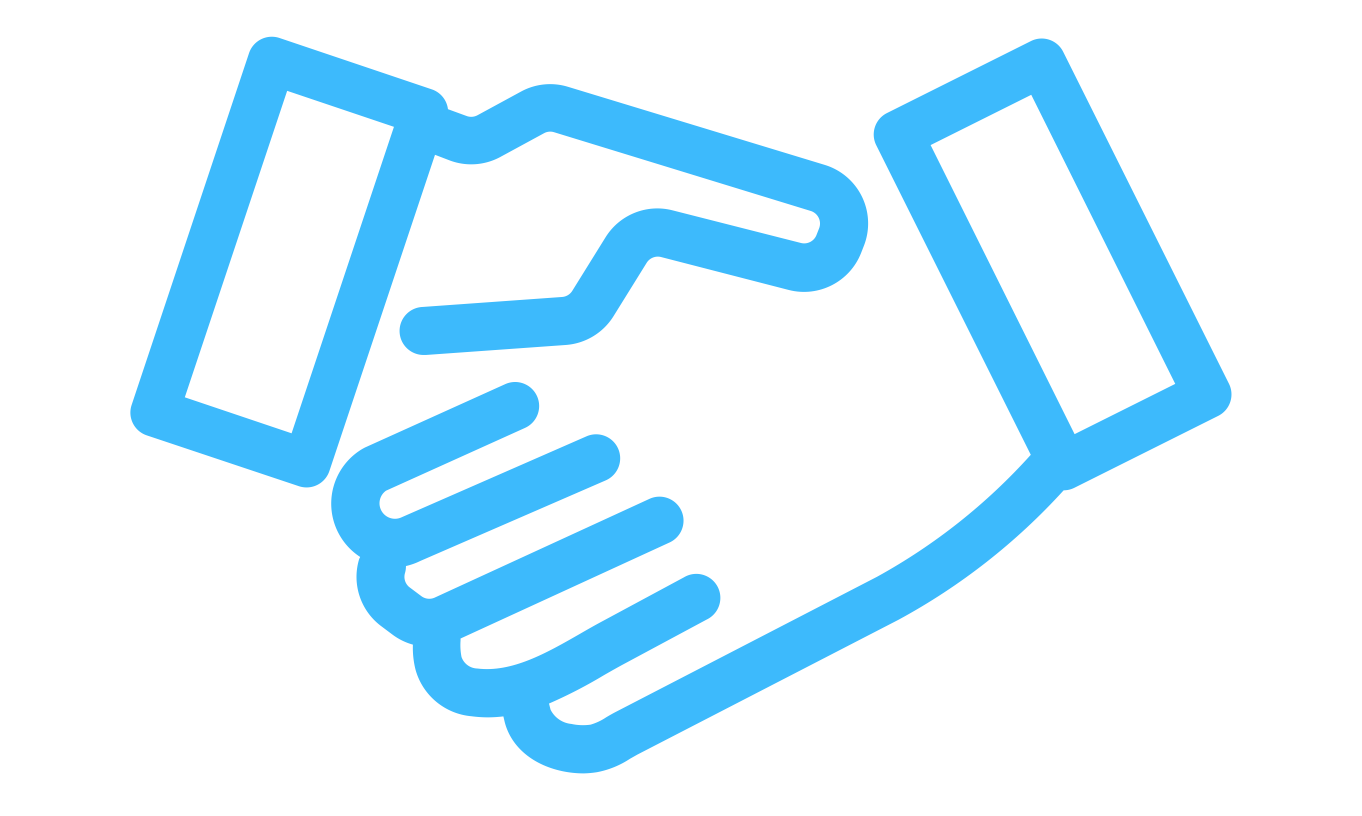 Confirmation
“Repeat Back”
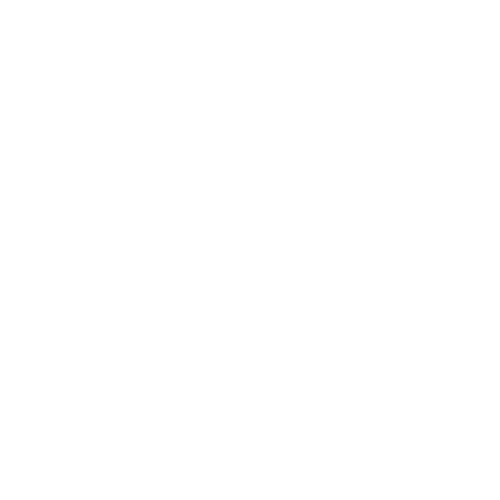 Note, the ‘repeat back’ in the Confirmation should focus on the agreed actions.
VO
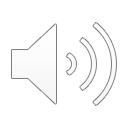 Use the standard words and phrases:
a) using a radio or telephone
b) using a radio and only one person can be heard at a time
Correction
Over
Repeat Back

This is an emergency call
Out
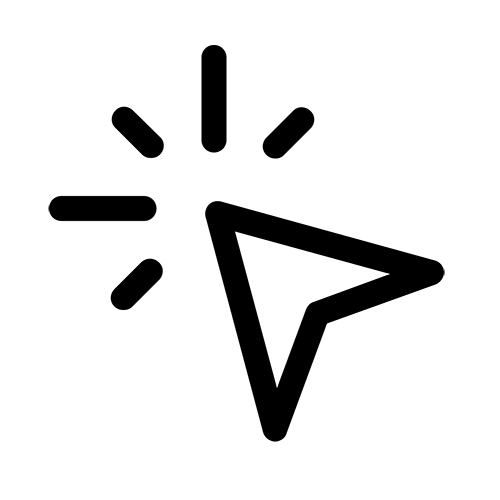 VO
Making an Emergency Call
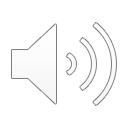 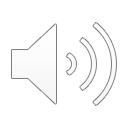 This is an emergency call
VO…
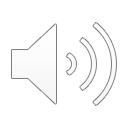 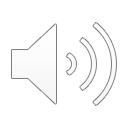 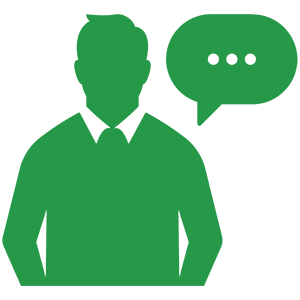 Opening
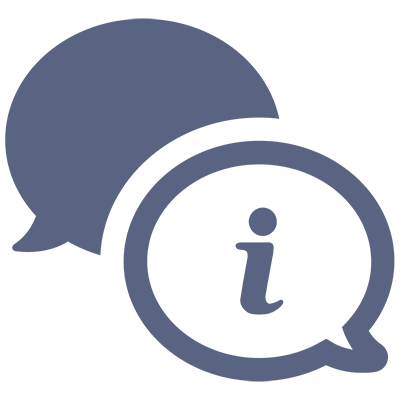 Information
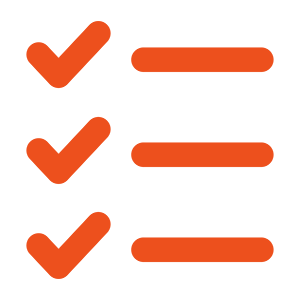 Actions
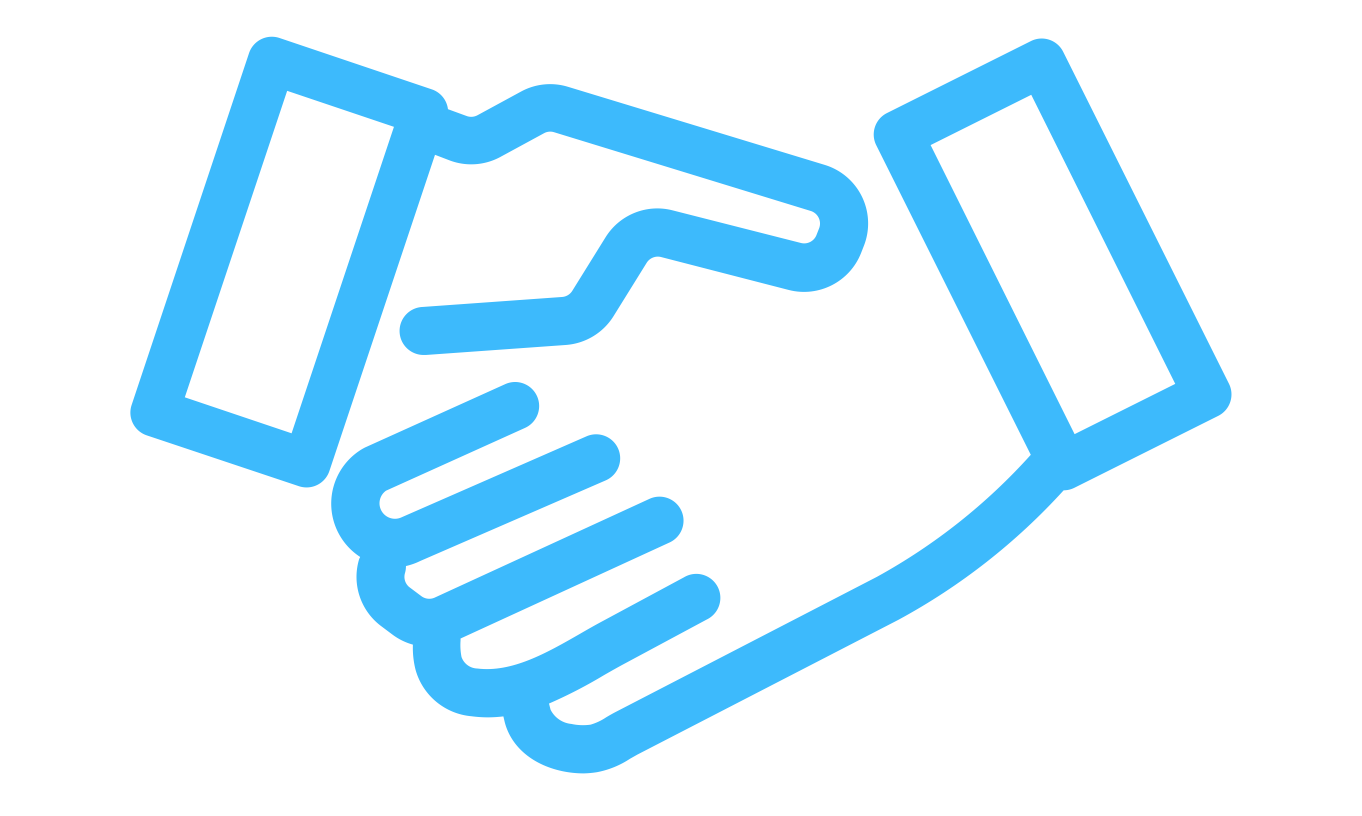 Confirmation
VO
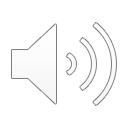 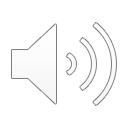 “This is an emergency call”
 
“My name is…”

“I am a…”
 
“I work for…”
 
“I am standing at…”

“I require (which emergency services…)
It is important to give this information first, in case contact is lost.
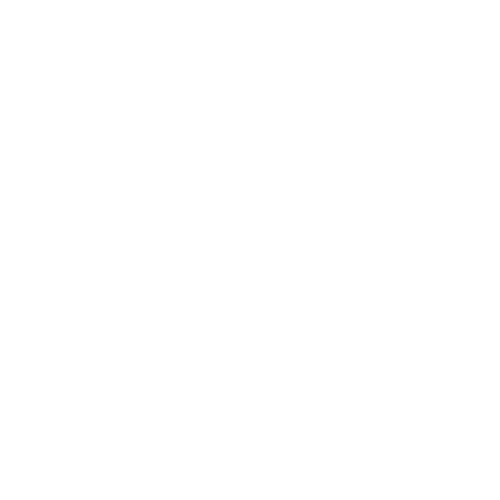 VO
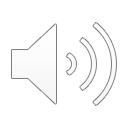 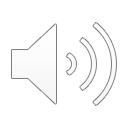 .
.
.
…VO
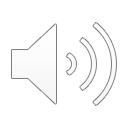 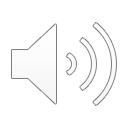 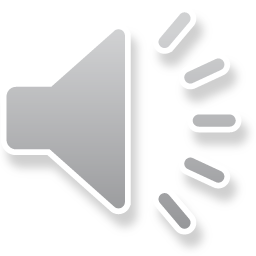 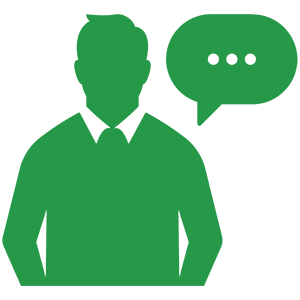 Opening
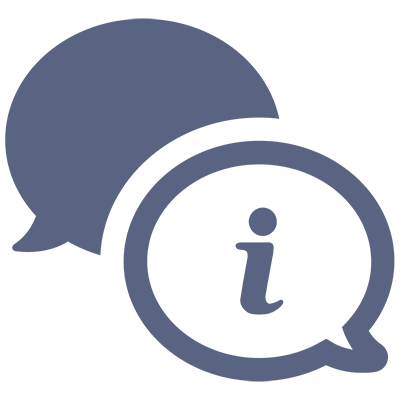 Concise Information
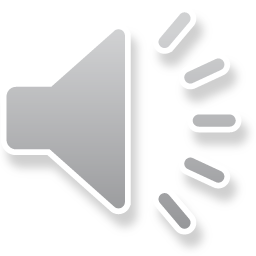 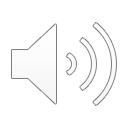 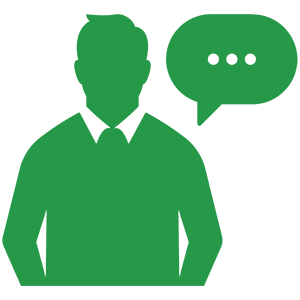 Opening
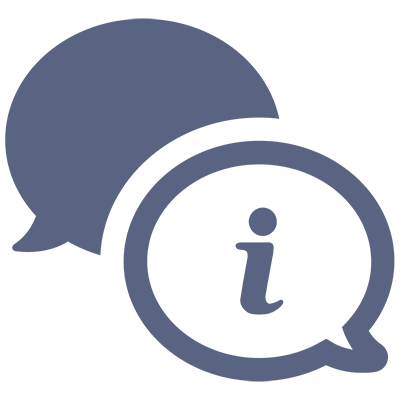 Concise Information
<Pause>
Pause for a couple of seconds to form a coherent message.
VO…
…
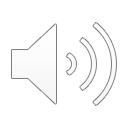 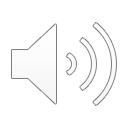 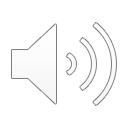 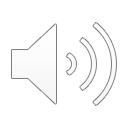 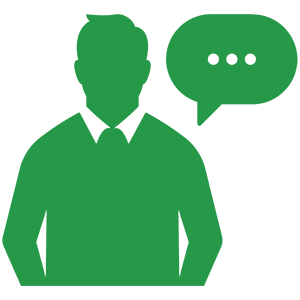 Opening
<Pause>
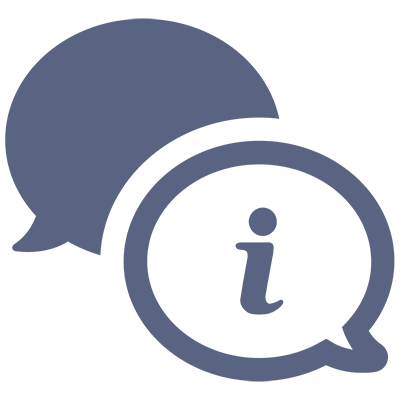 Concise Information
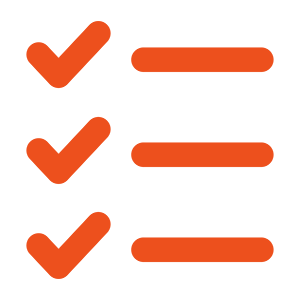 Actions
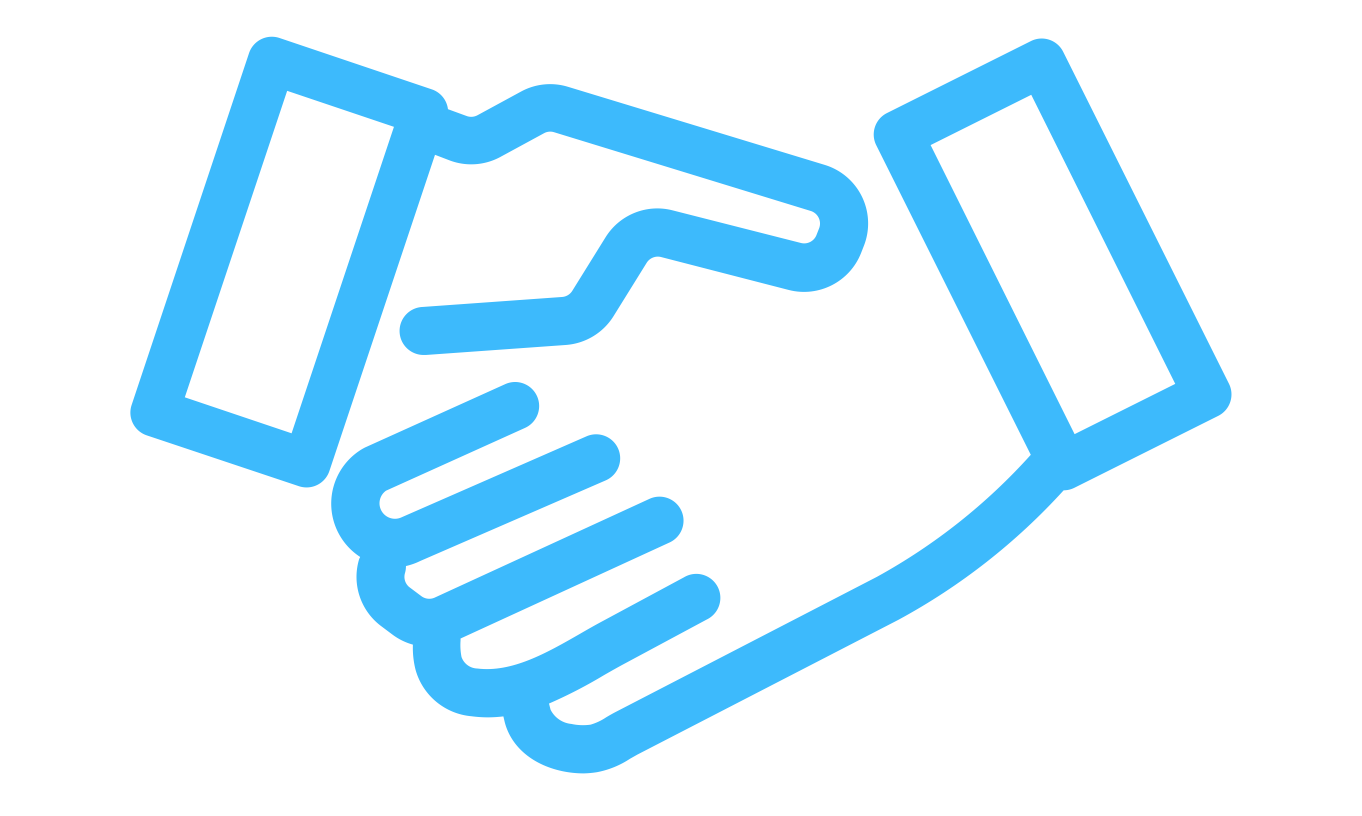 Confirmation
VO…VO
…
Split into groups.
 
Each group should write a realistic emergency scenario, relevant to their job function.
 
One member of each group should make the emergency call while the rest listen in.
Mini Workshop
Whilst it is stressful to make a call in front of your peers it is more stressful to make an emergency call in a real emergency situation.
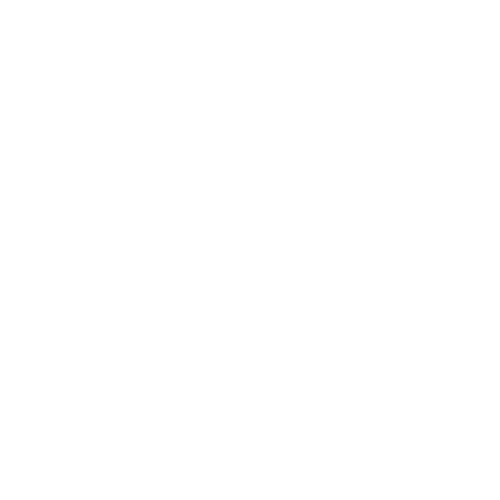 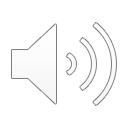 Learn to make an Emergency Call
It is important to practice making an emergency call on a regular basis
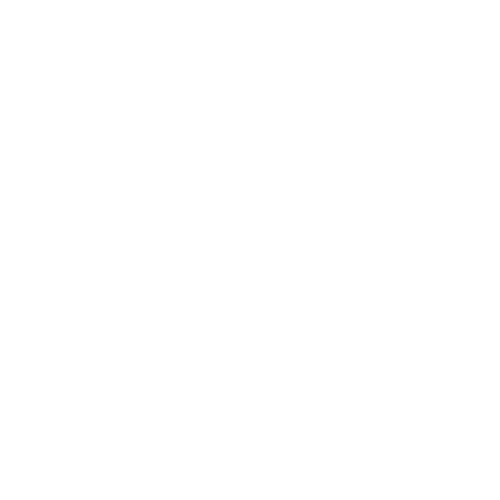 VO
Communication Equipment
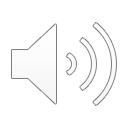 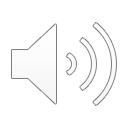 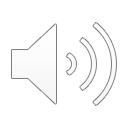 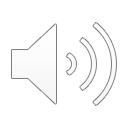 Technical note: simplex, sometimes called ‘half duplex’ or ‘press to talk,’ allows communication in one direction at a time. 

Duplex allows simultaneous communication in two directions, like a mobile phone. 

Multiplex supports many-to-many communication, like a conference call.
Note on Emergency Call:
Emergency calls made using the GSM-R system red button are simplex – ‘press to talk.’ This is different to normal operation. Make sure it doesn’t catch you out.
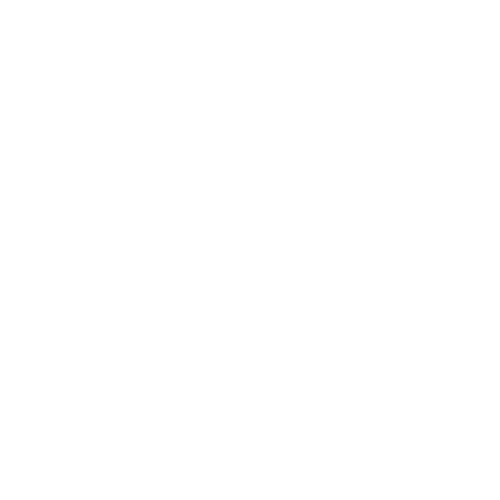 VO
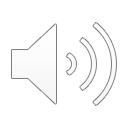 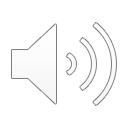 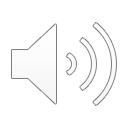 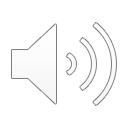 Improved Reception
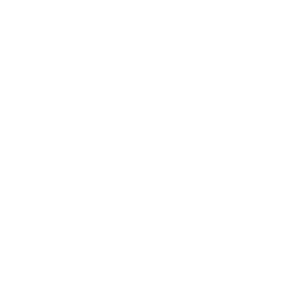 Specific Emergency Call feature
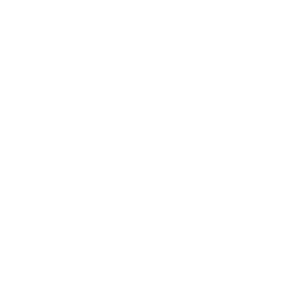 Caller Identification
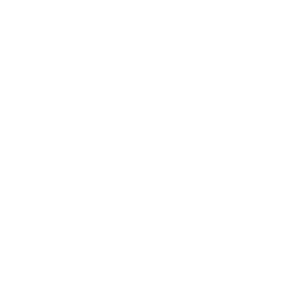 Full duplex operation
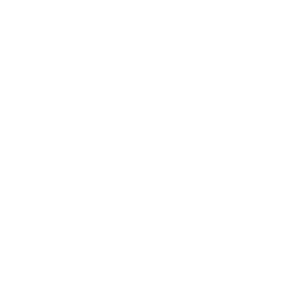 VO
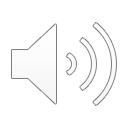 In what manner are the participants talking to each other?
Specifically, what is happening?
What happens as a result?
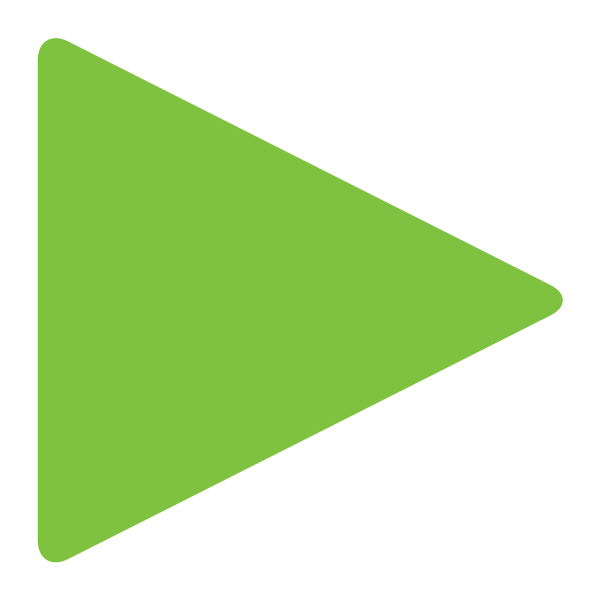 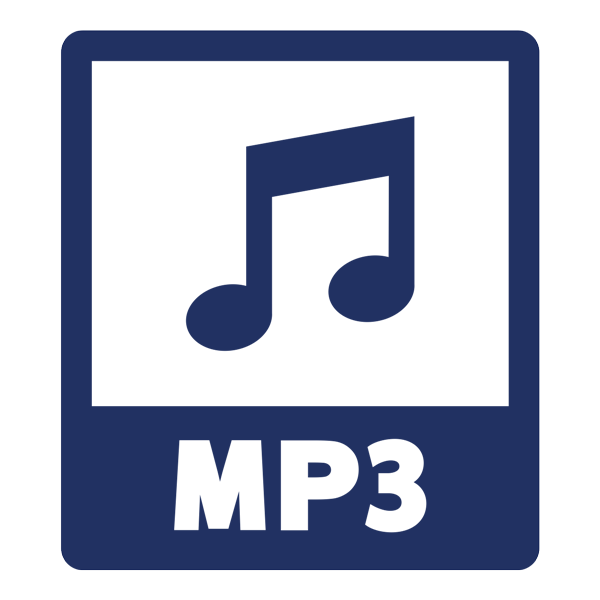 The hand signaller is standing track-side, talking on a GSM-R radio.
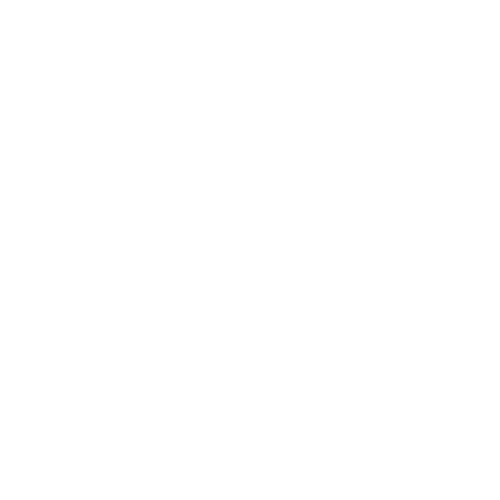 VO
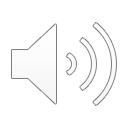 What effect has the ‘press to talk’ equipment had? (think ABC-P)
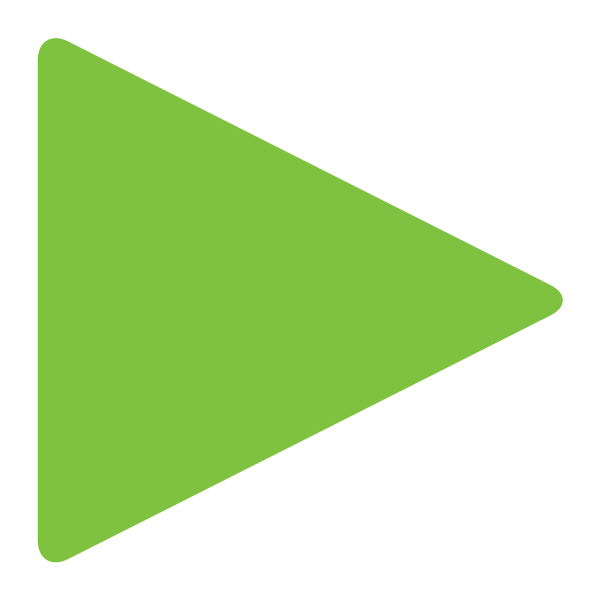 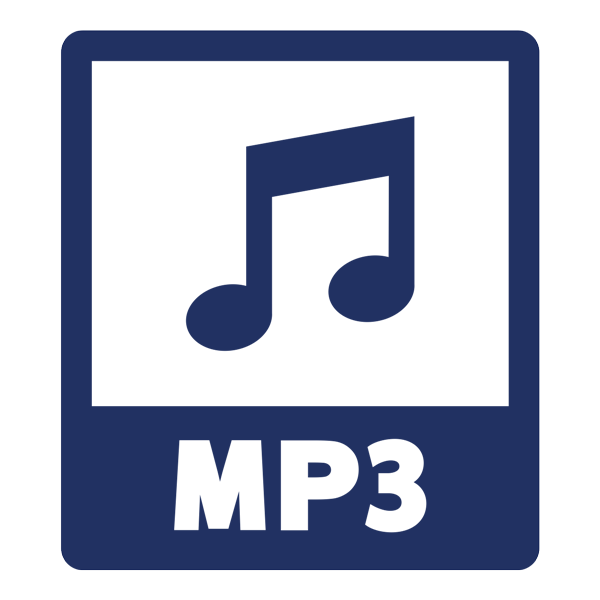 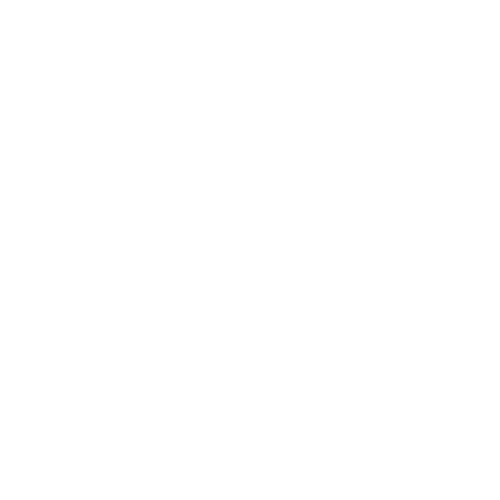 VO
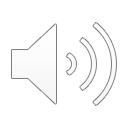 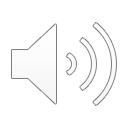 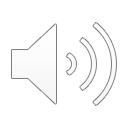 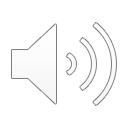 …VO
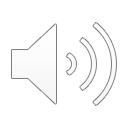 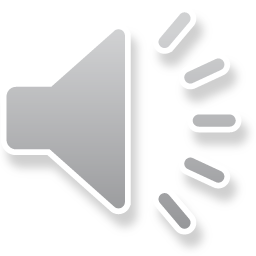 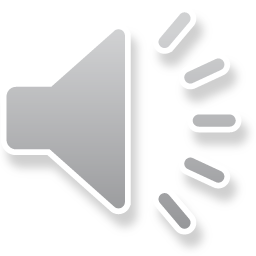 Safety Critical Communications is a formal conversation.
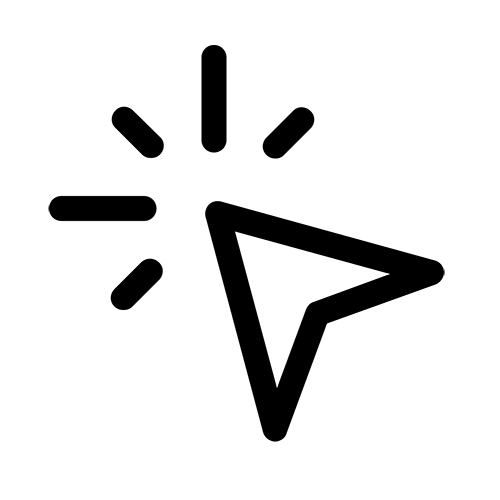 VO
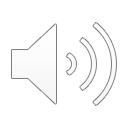 Module Review
VO
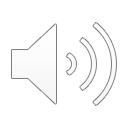 Use the standard words and phrases
1
Learn and practice to make an Emergency Call
2
Safety Critical Communications are a formal conversation
3
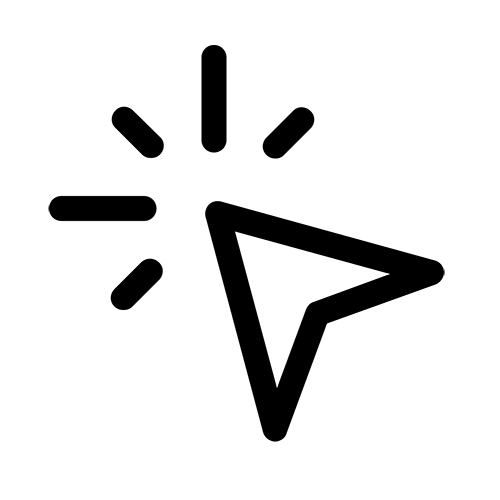 VO
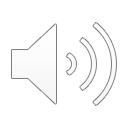 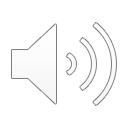 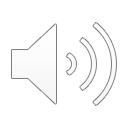 Module Conclusion
VO
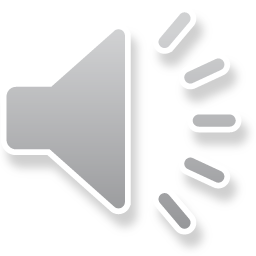 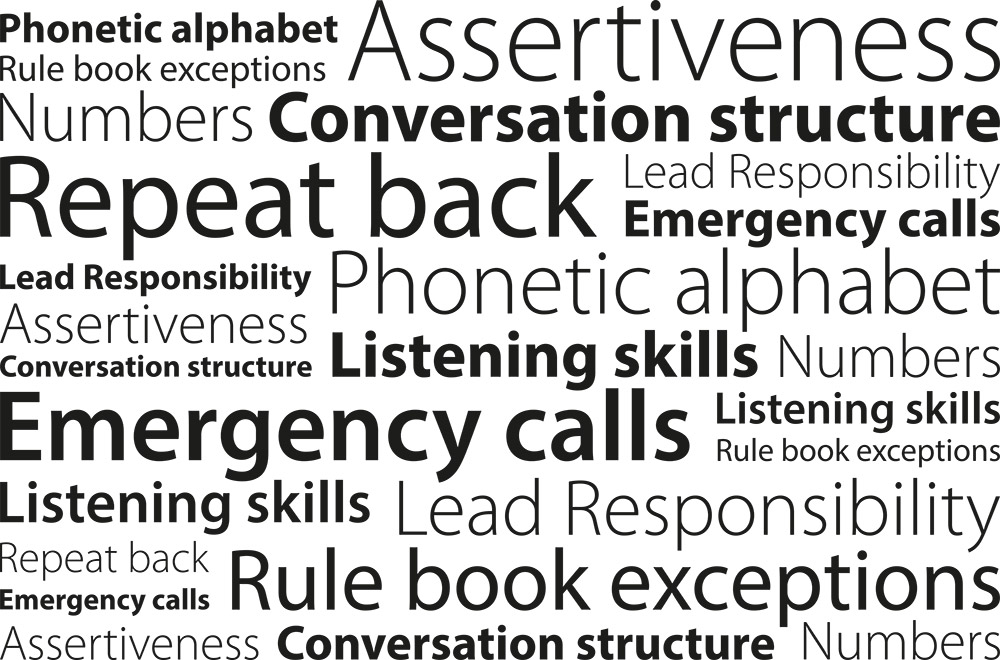 VO…
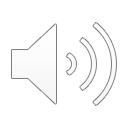 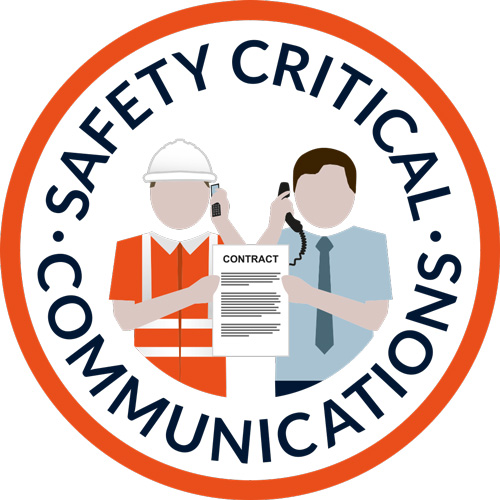 Every time we hold an operational conversation, we are agreeing a contract
- keep the contract tight
Your briefer will now conduct a short test to confirm understanding.
VO